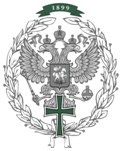 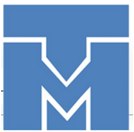 Санкт-Петербургский Политехнический Университет Петра Великого Кафедра Теоретической Механики
Моделирование сред с трещинами
Выполнил студент гр. 53604/1      Лапин Р.Л.
Трещины в материале
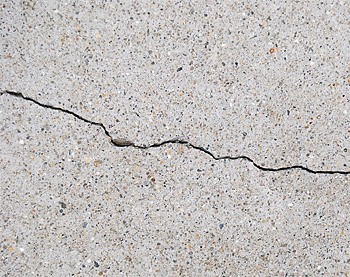 Изменение физических свойств
Причины разрушения конструкций
Нарушение устойчивости
Исследование моделей М.Л. Качанов
Модель невзаимодействующих трещин
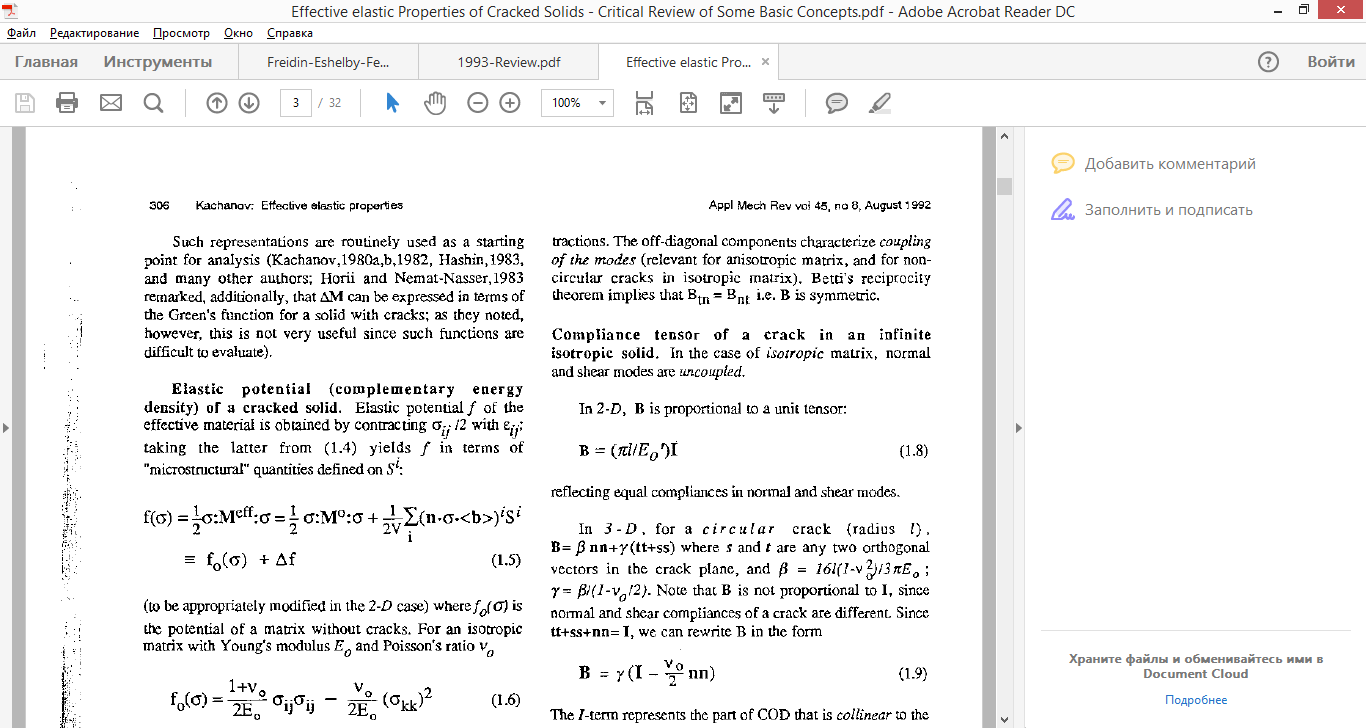 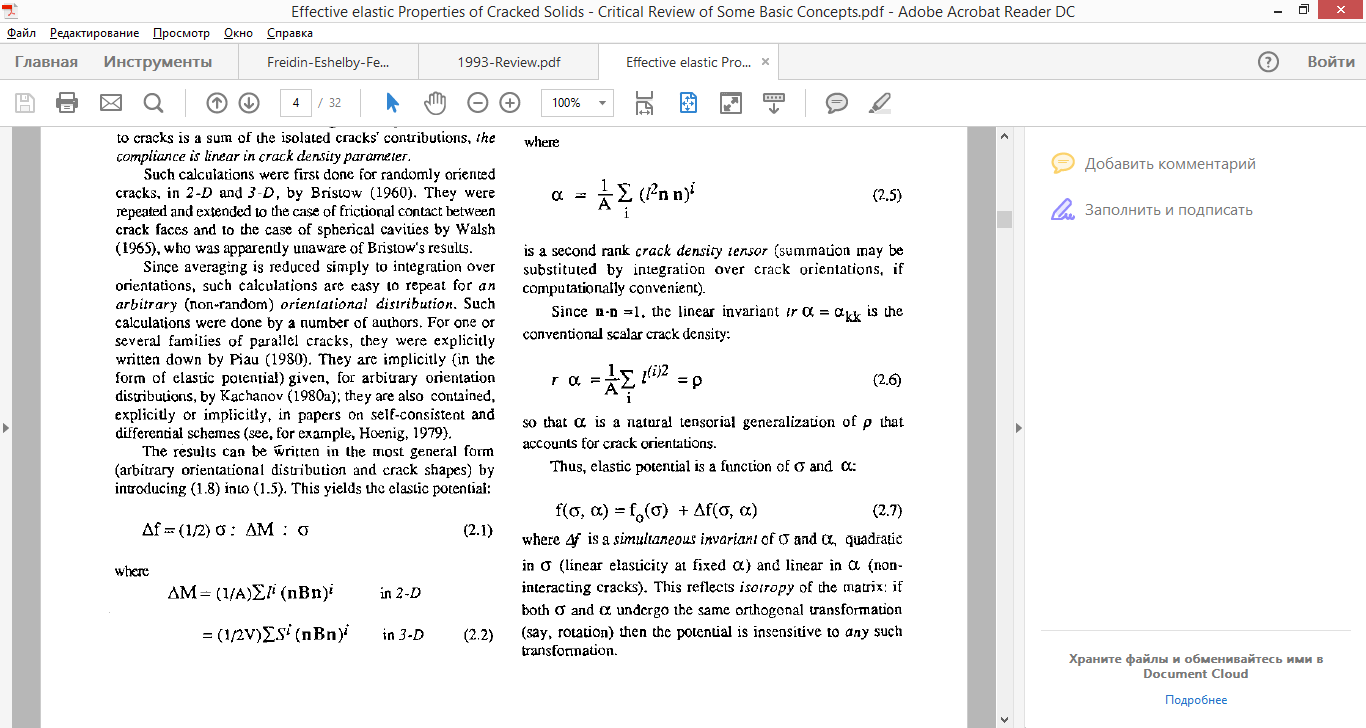 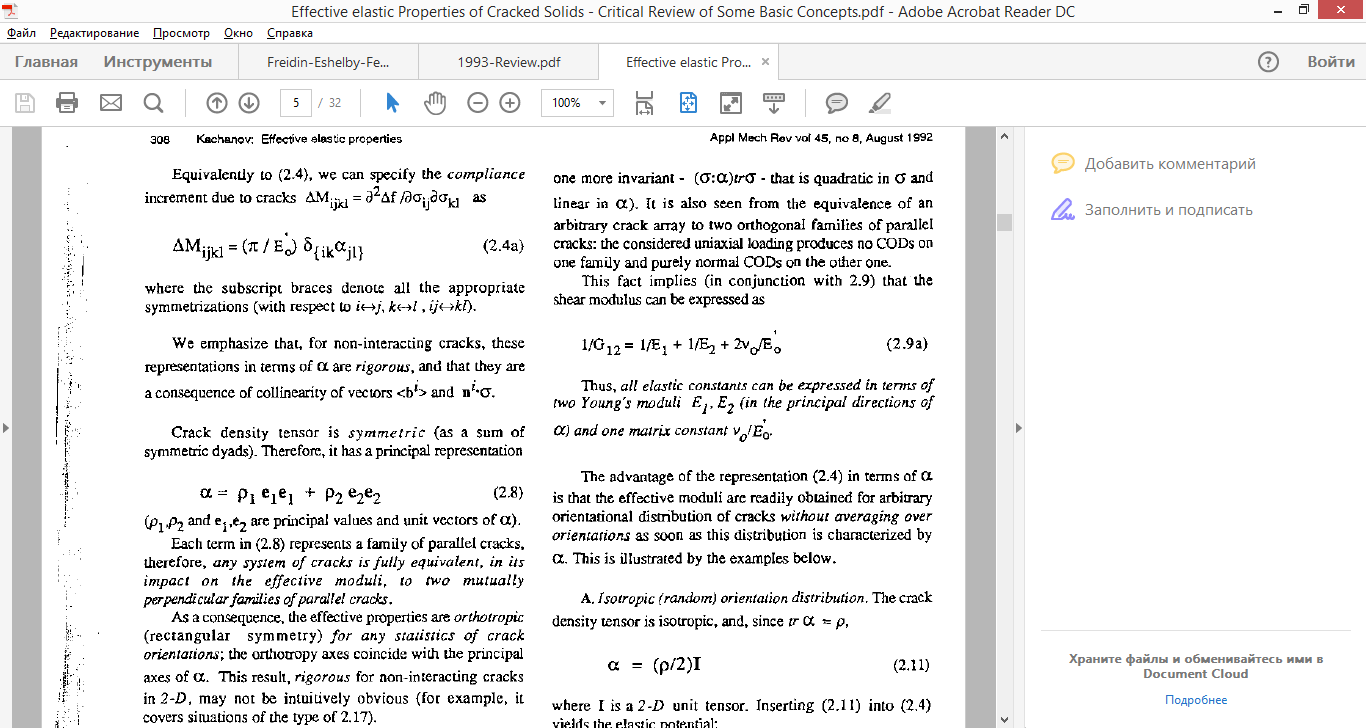 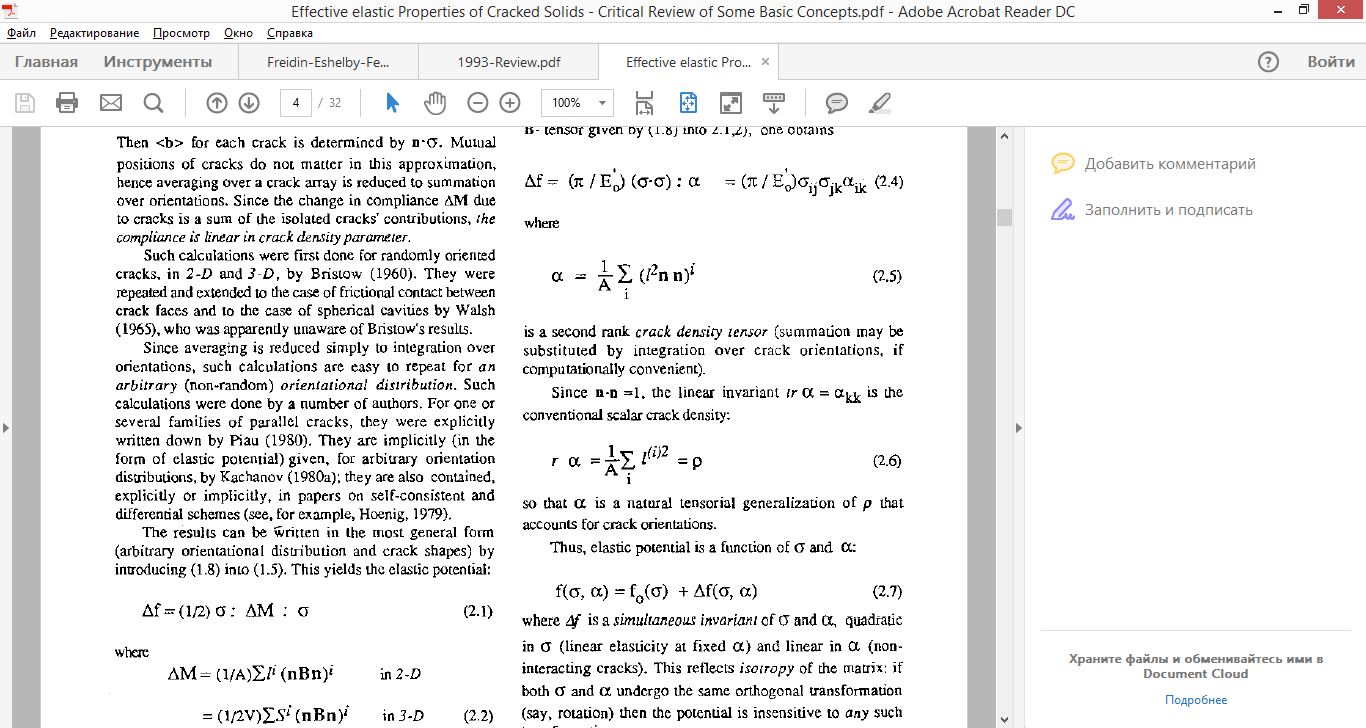 Исследование моделей М.Л. Качанов
Модель взаимодействующих трещин
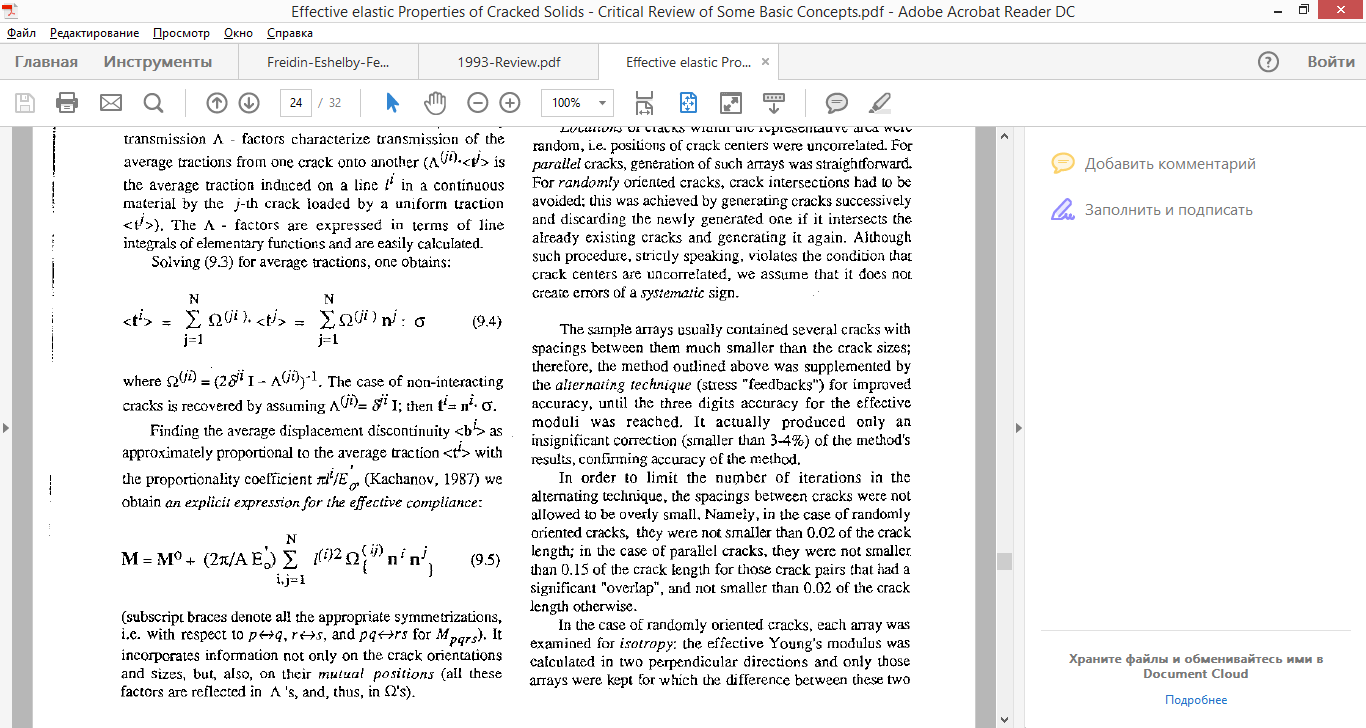 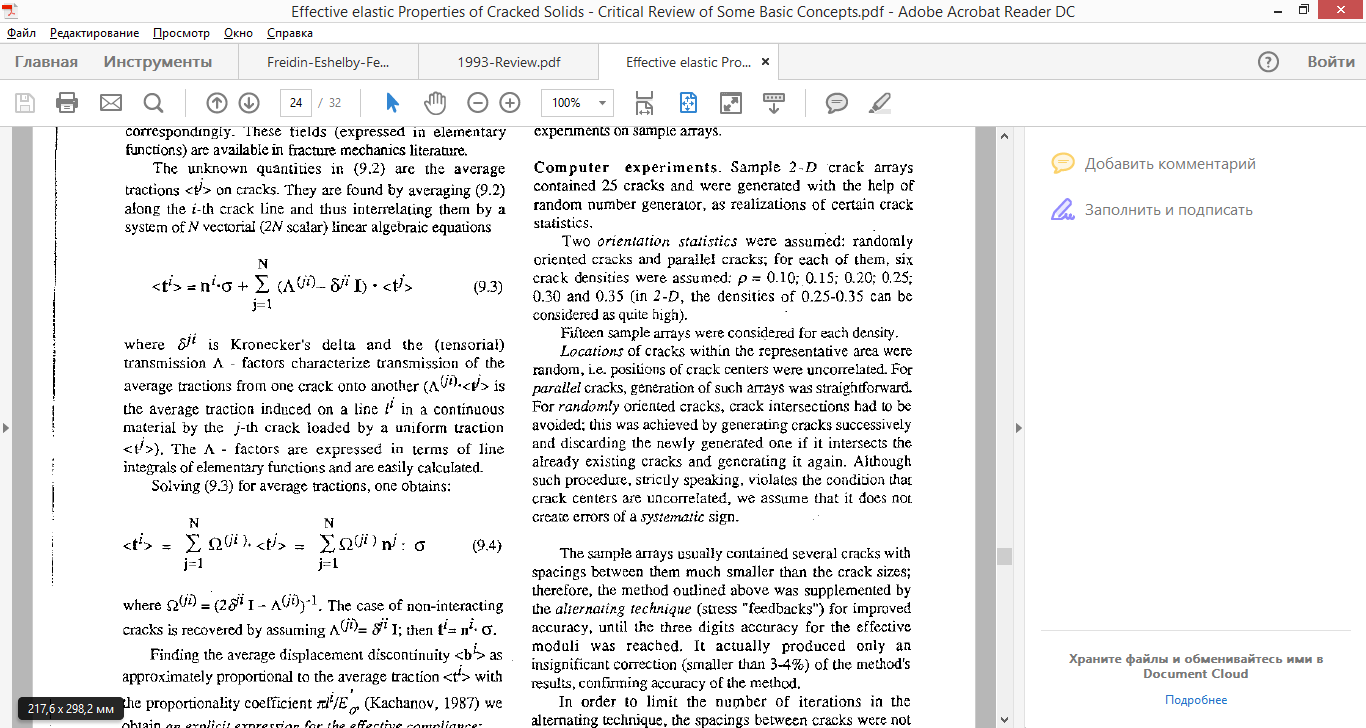 Результаты моделирования
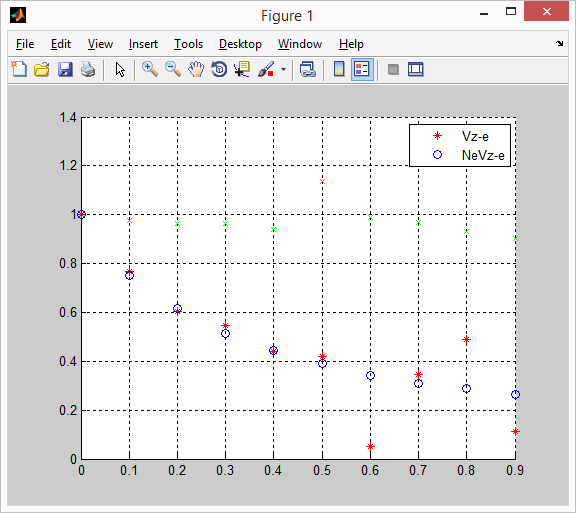 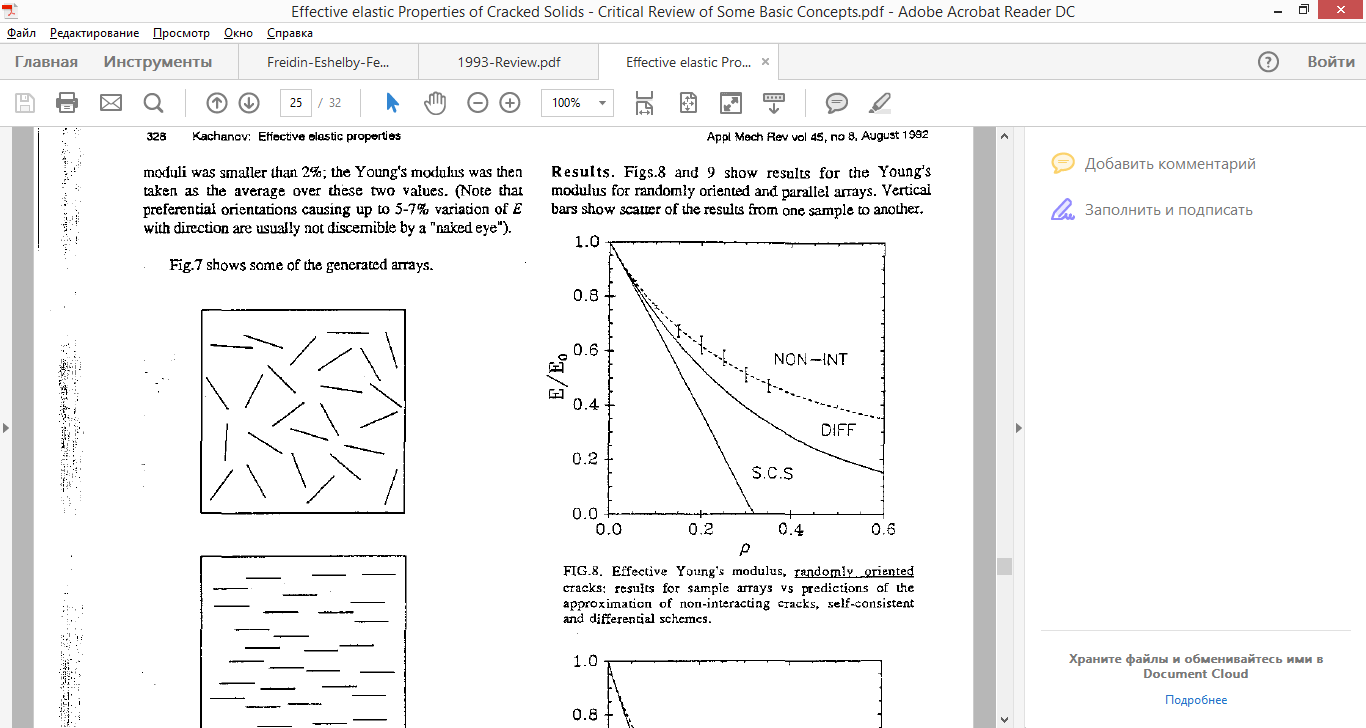 Моделирование гидроразрыва методом дискретных сред
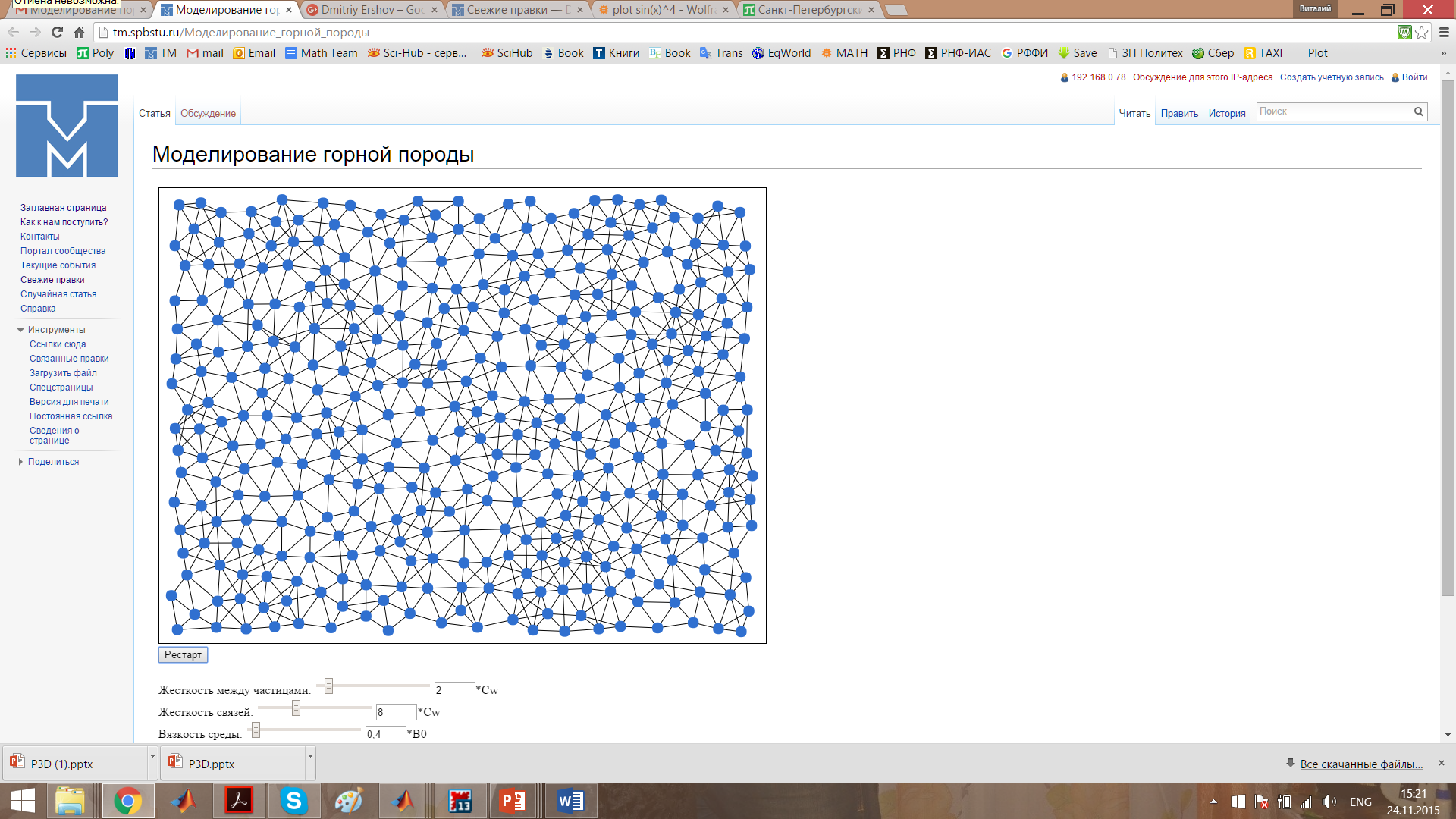